Руководители: -словесной и арифметической школ;-Уральского горного училища; - Свердловского горно-металлургического     техникума имени И.И. Ползунова-Уральского государственного колледжа имени И.И. Ползунова
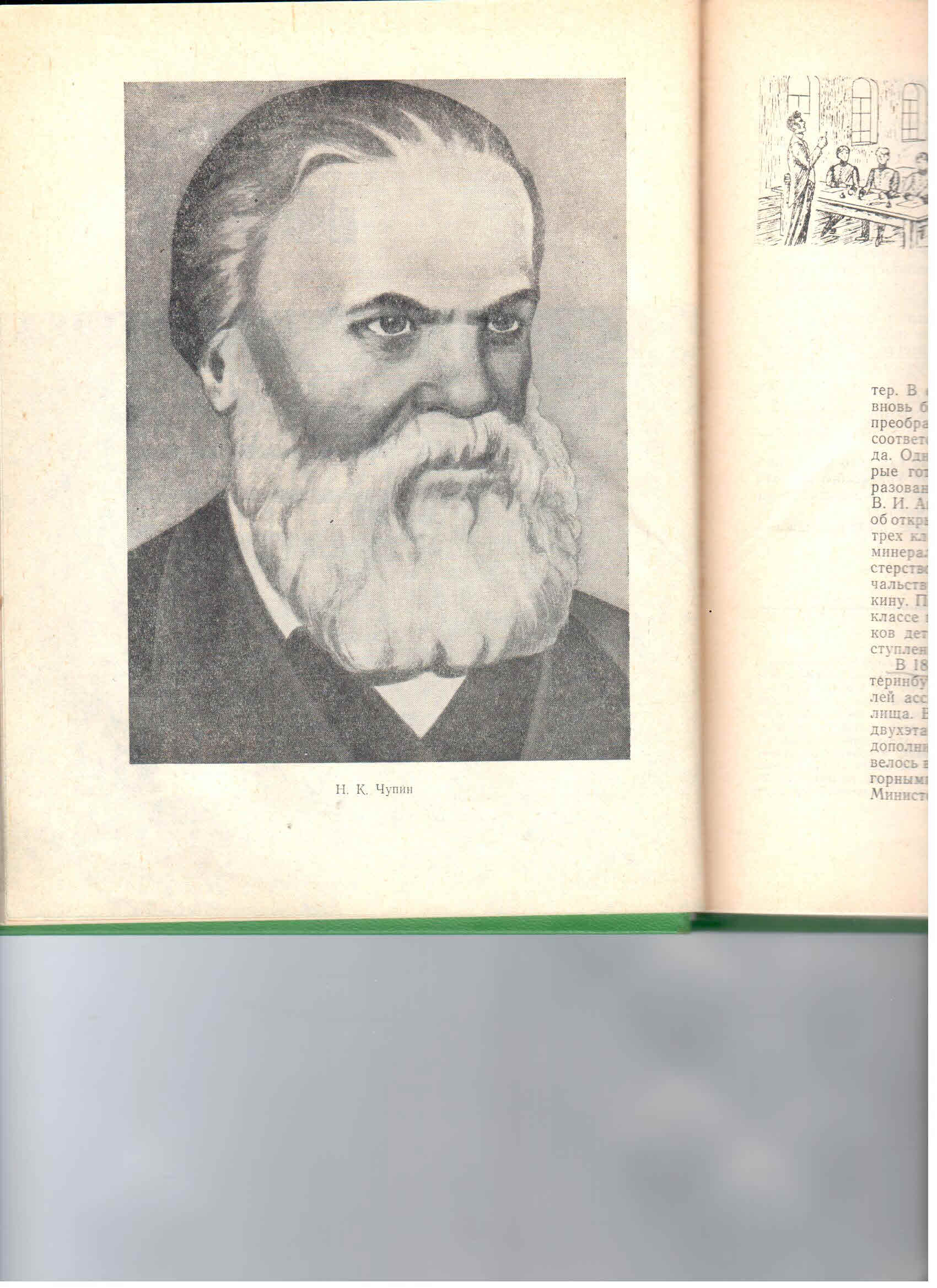 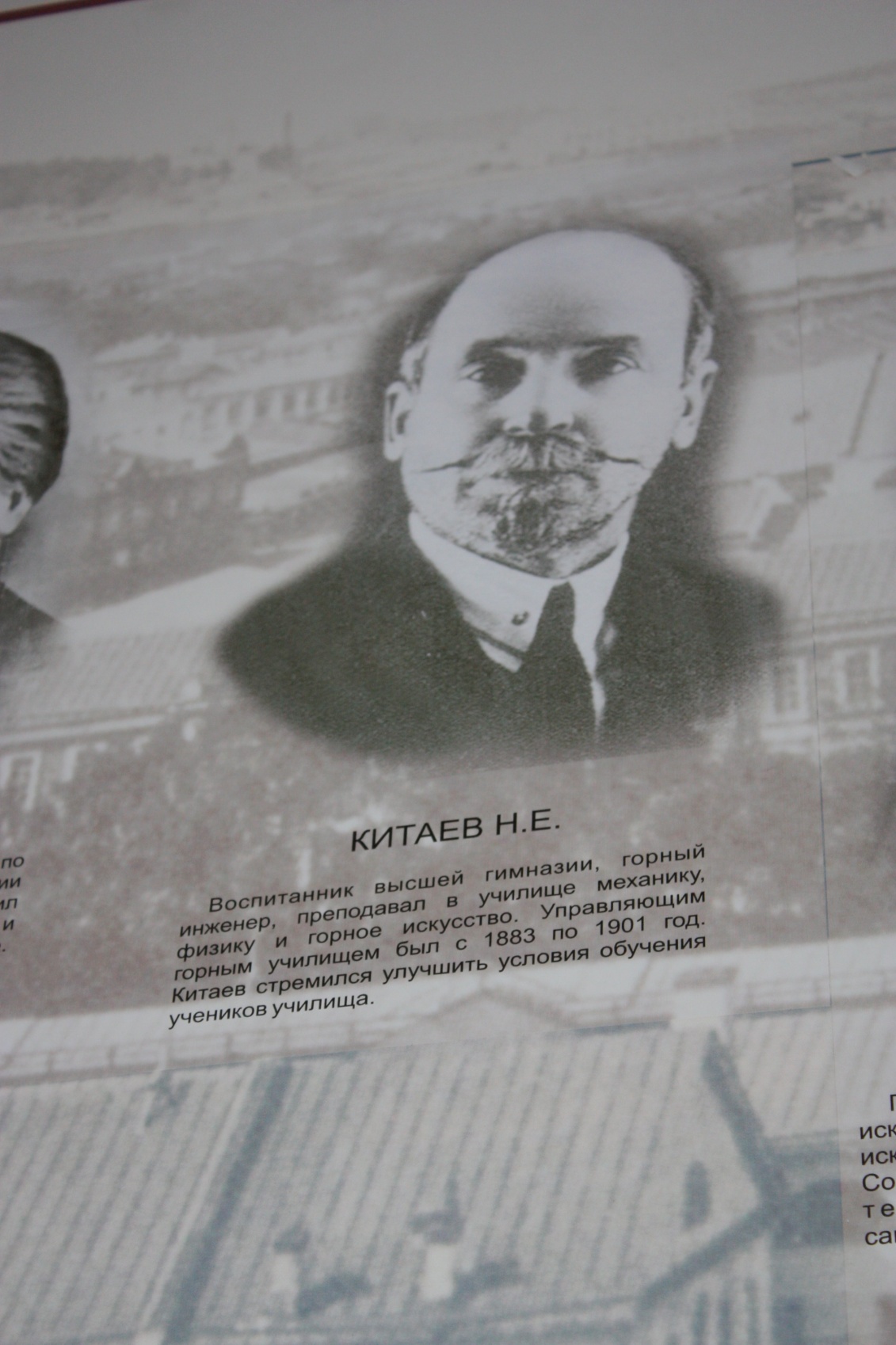 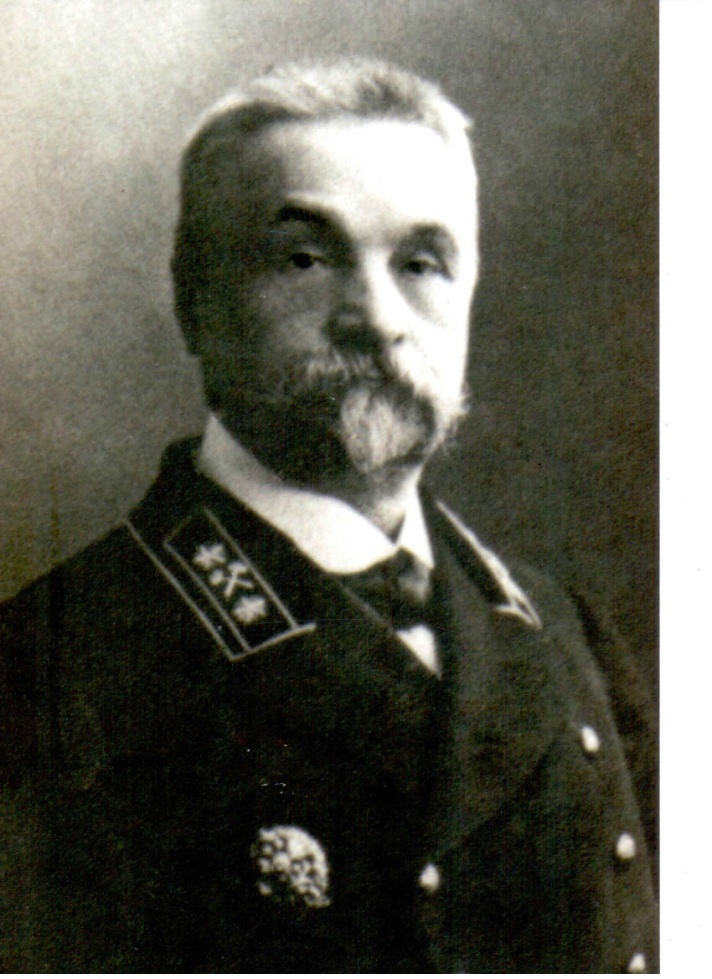 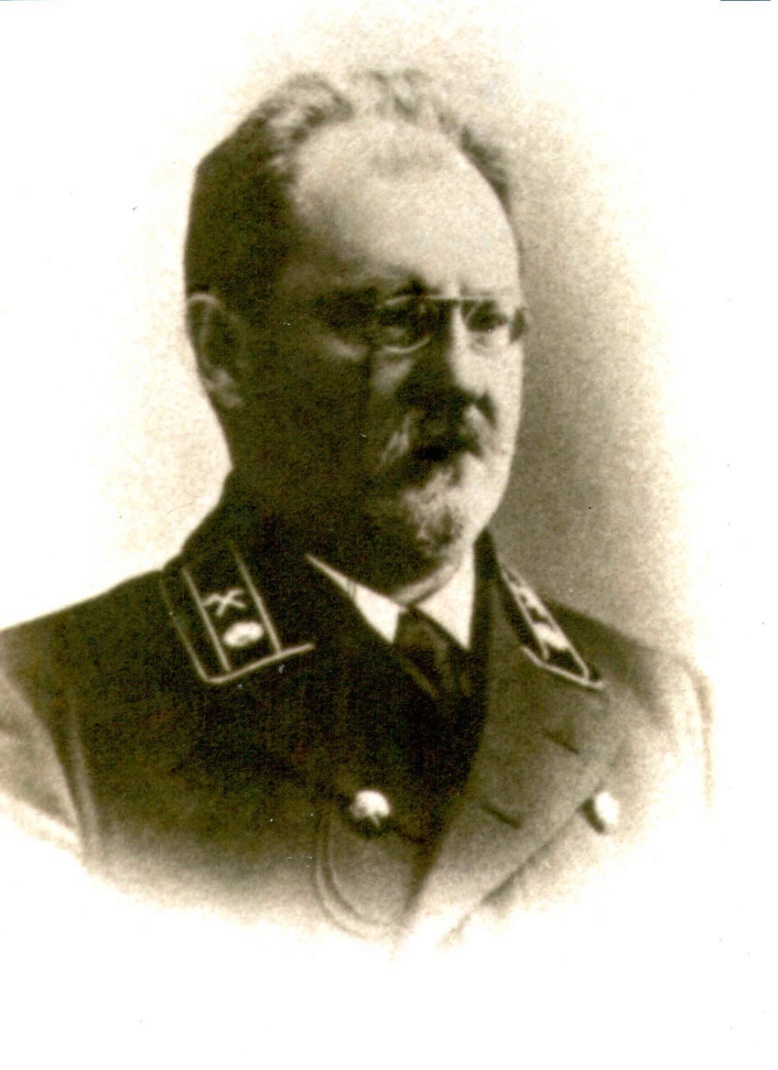 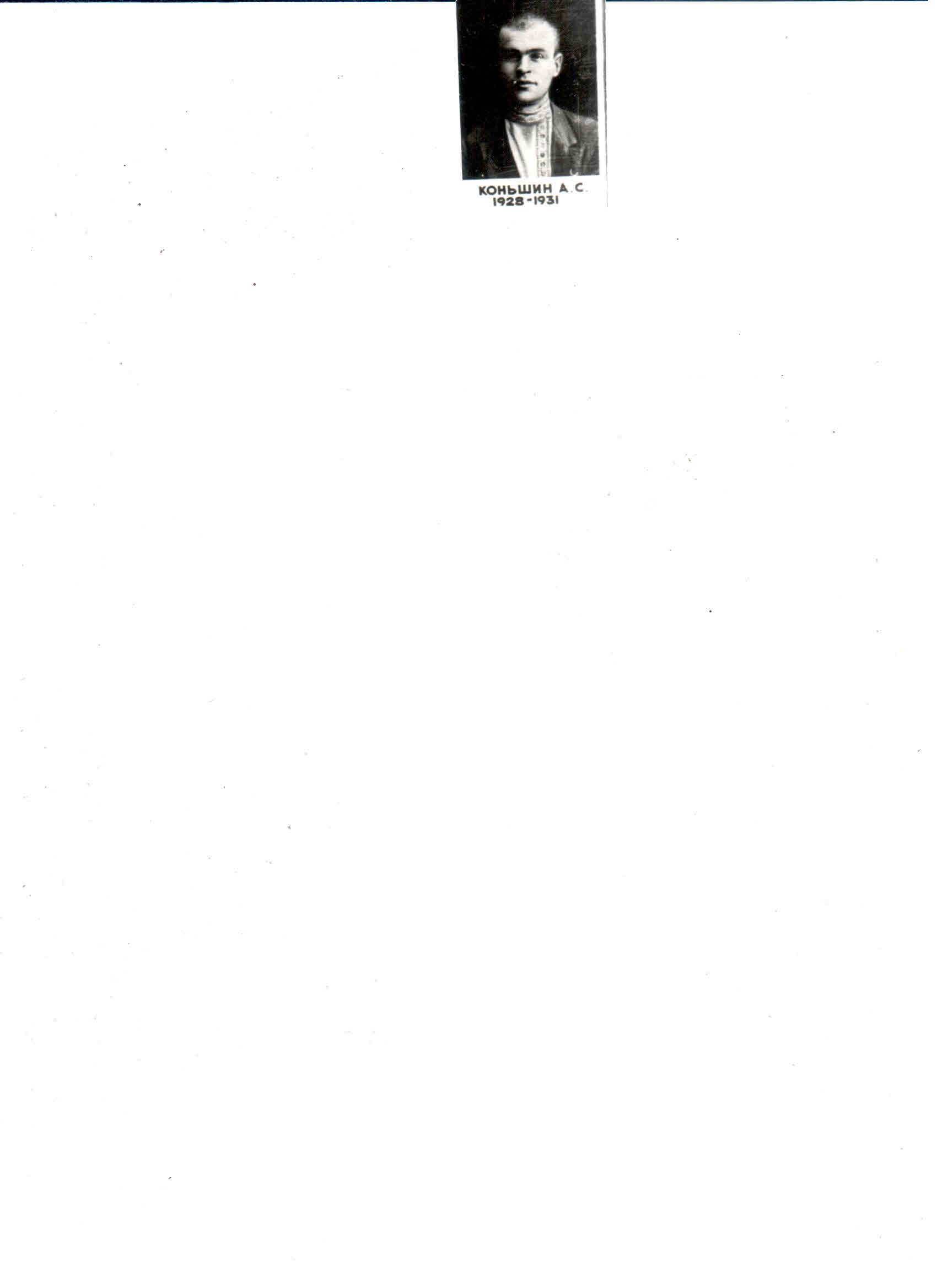 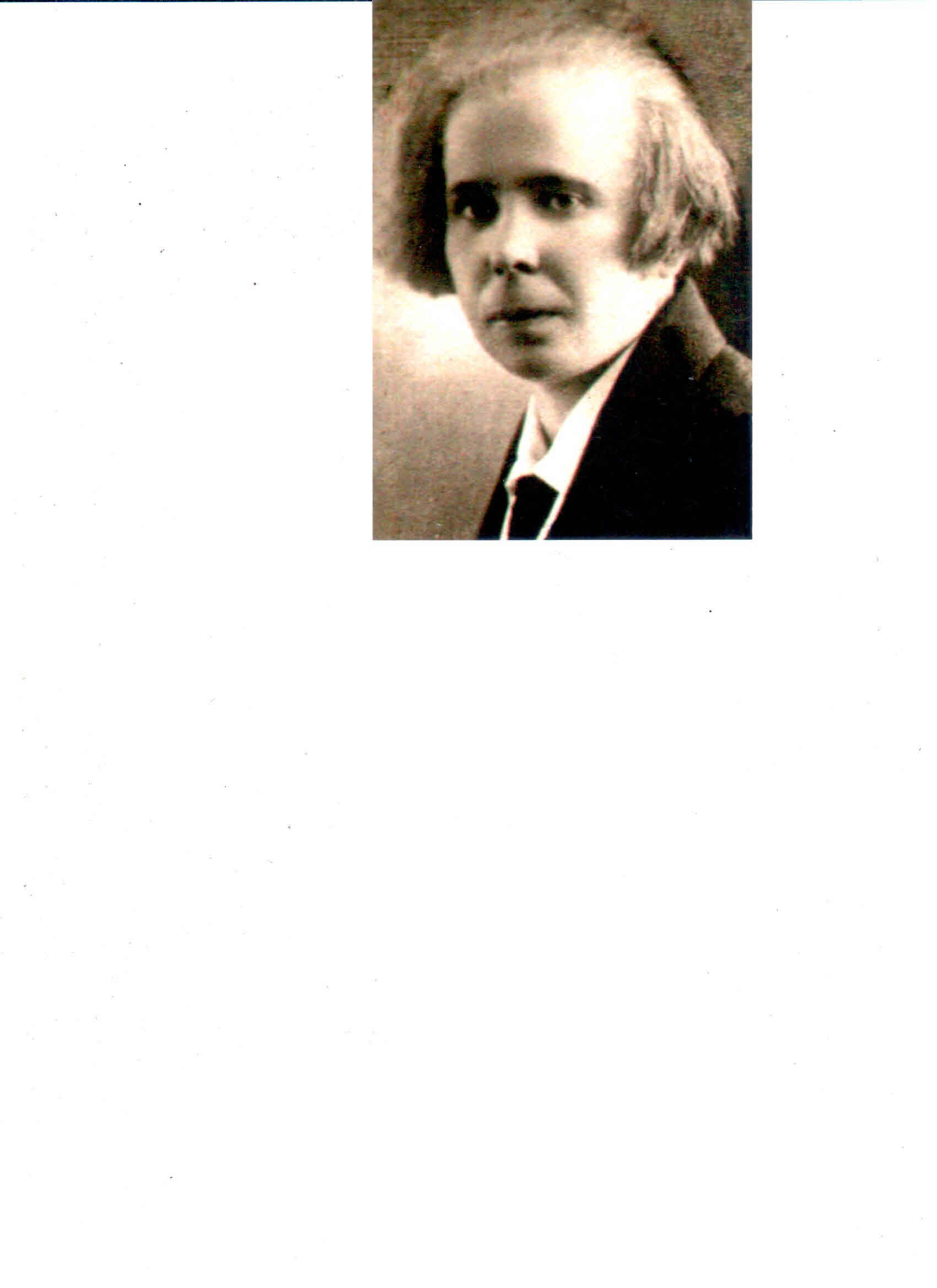 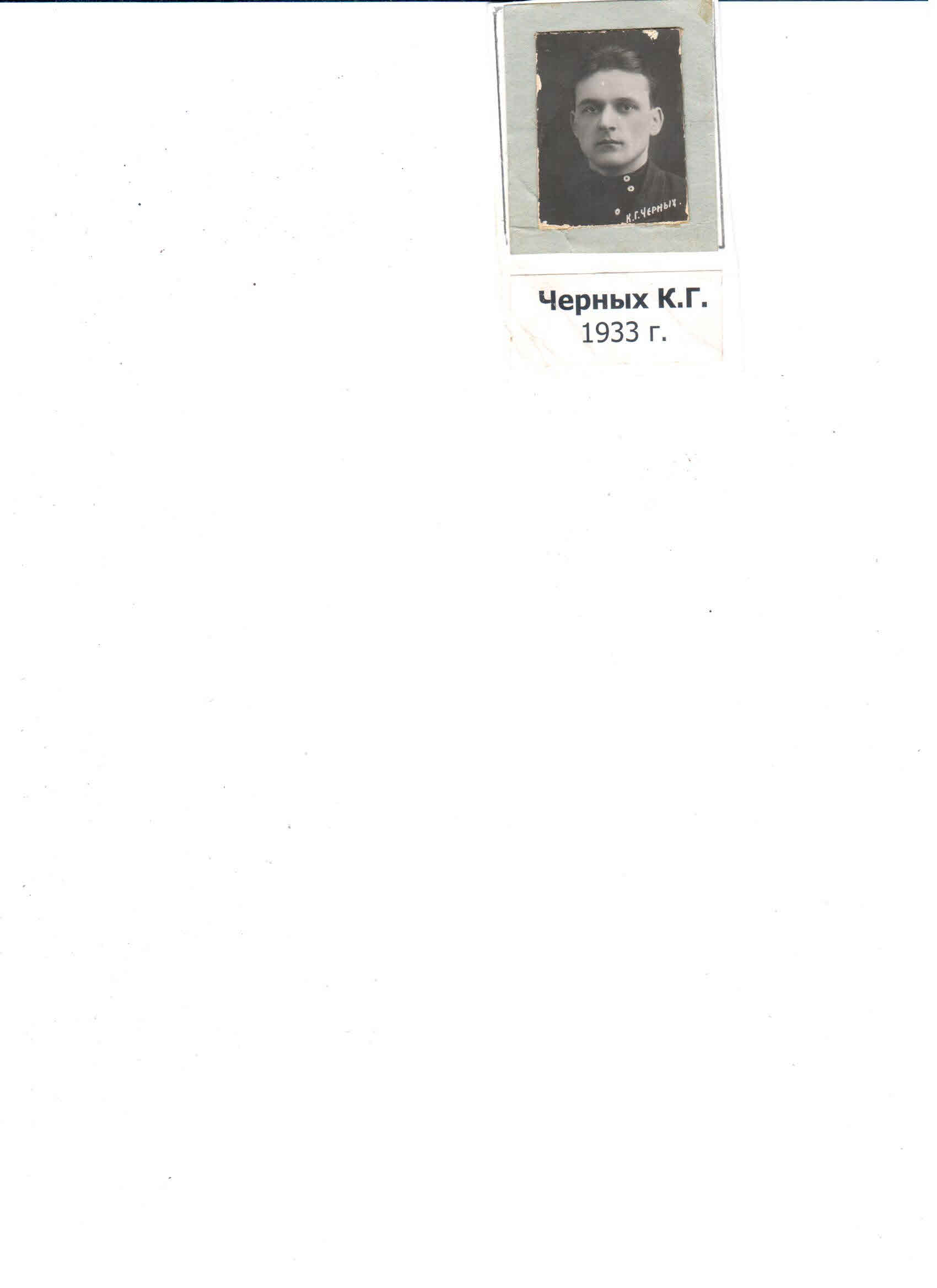 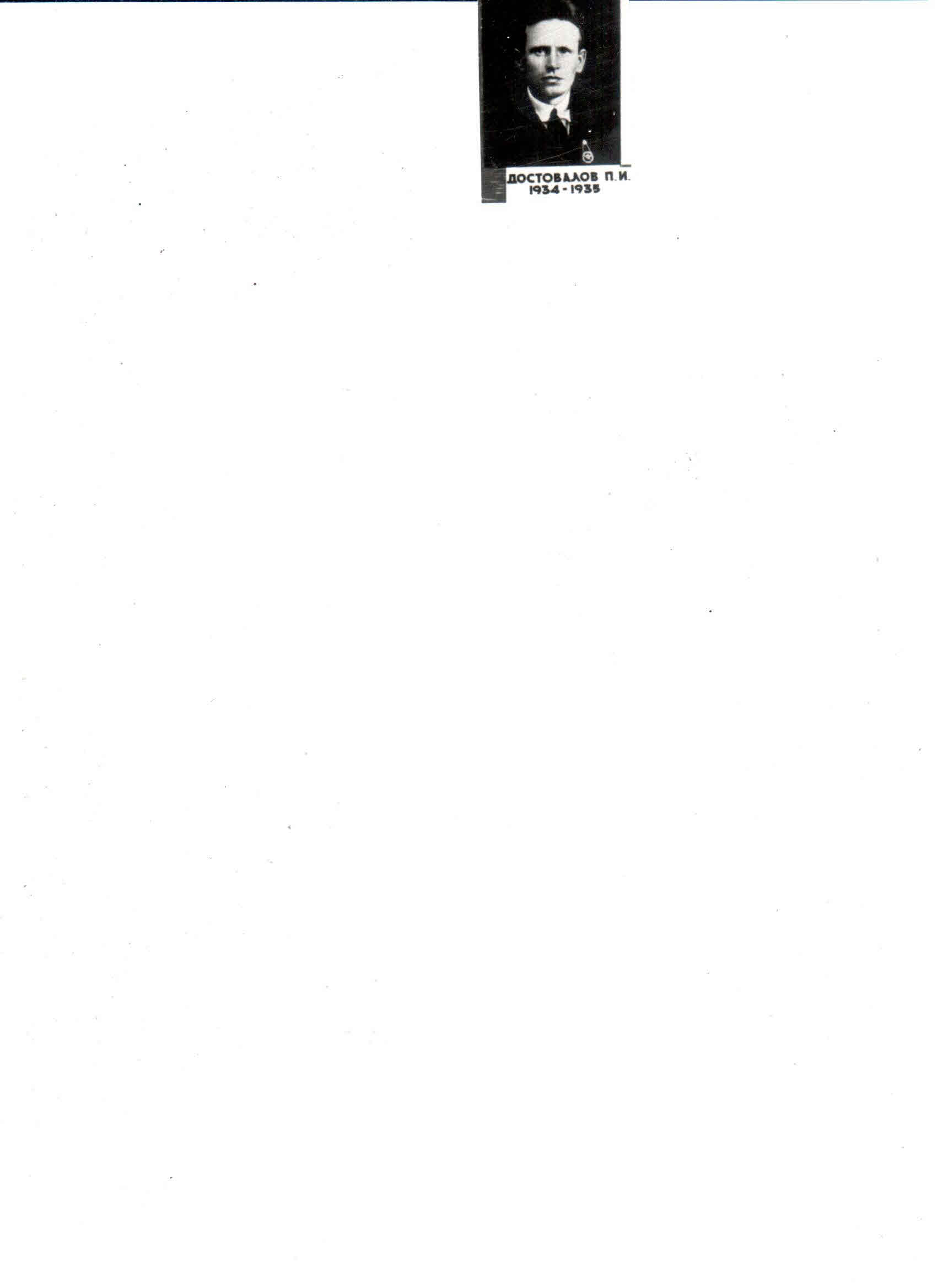 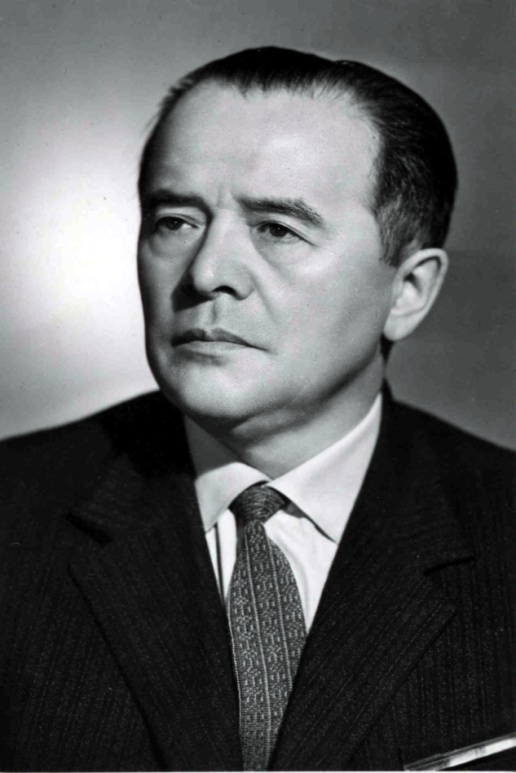 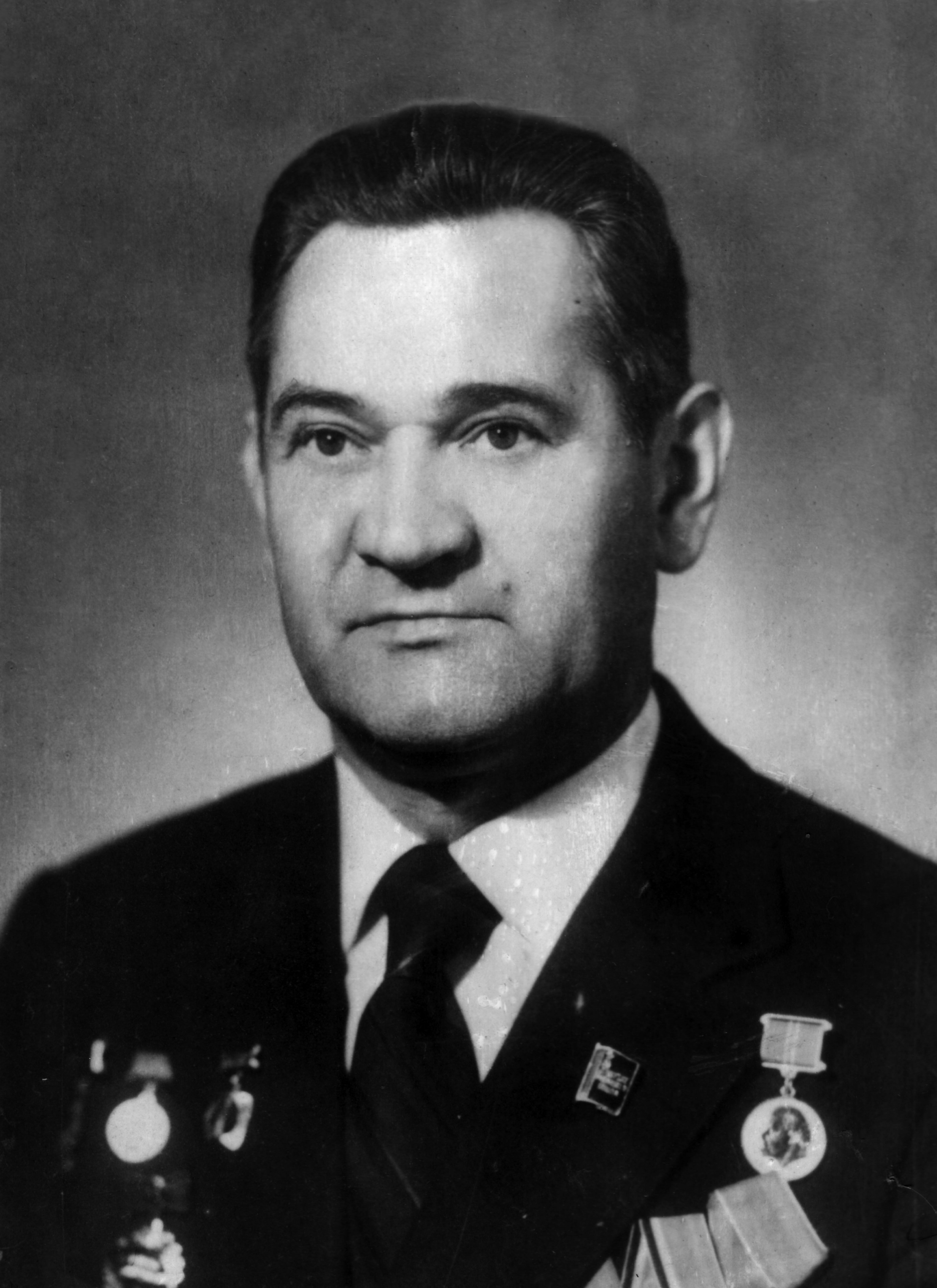 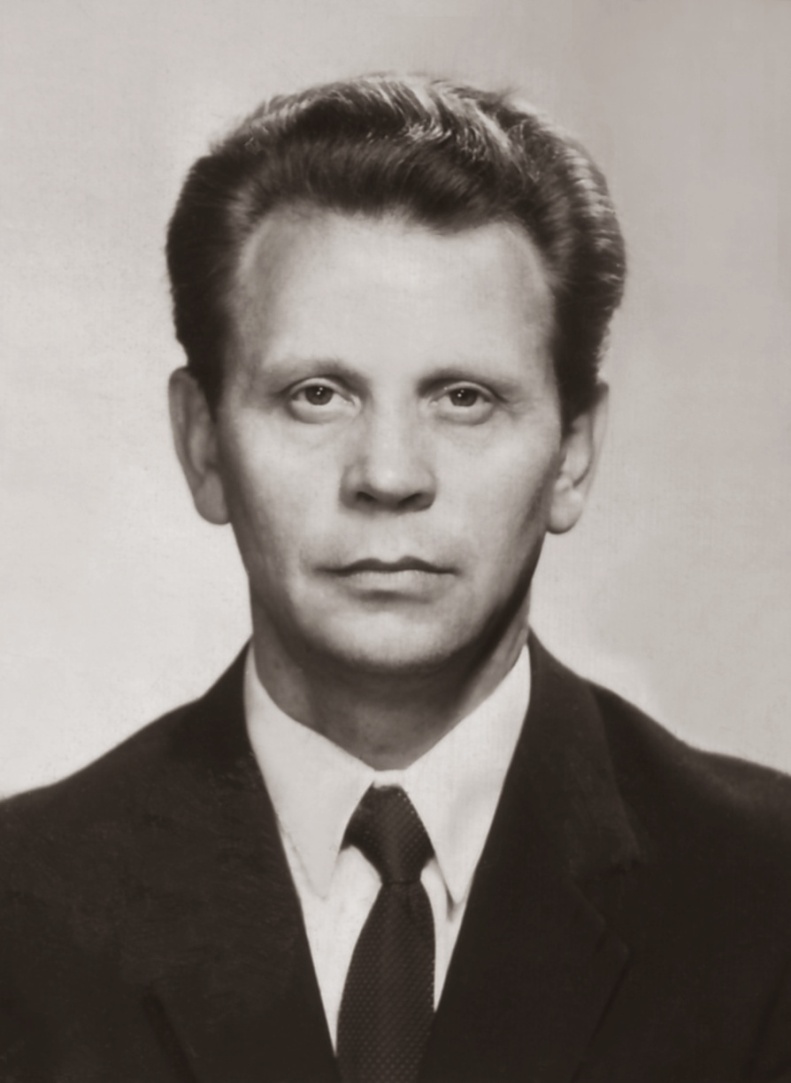 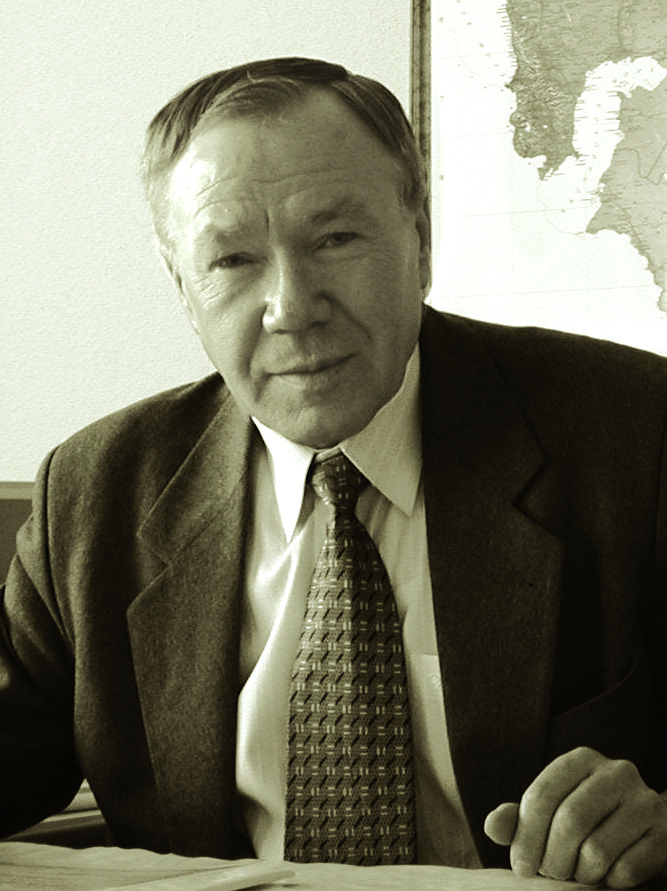 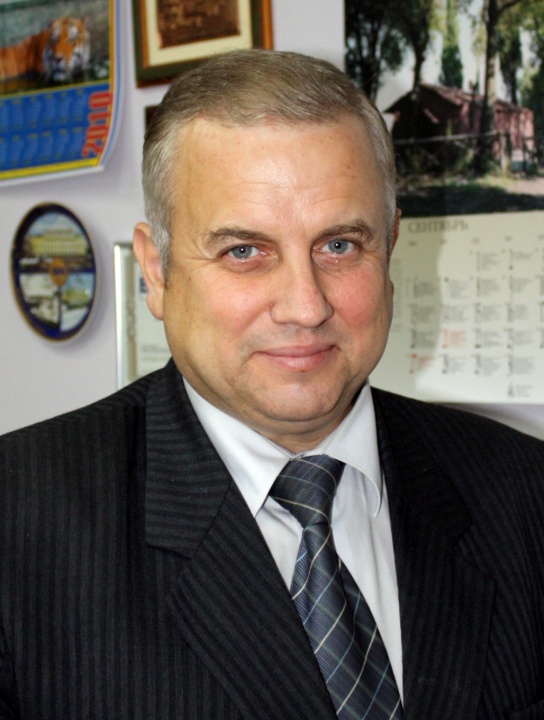 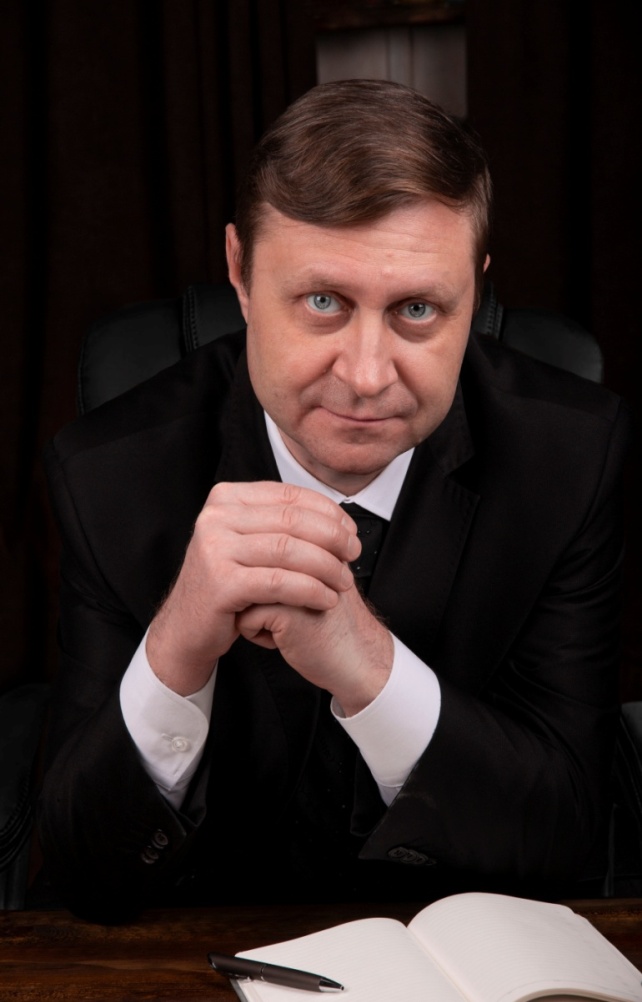